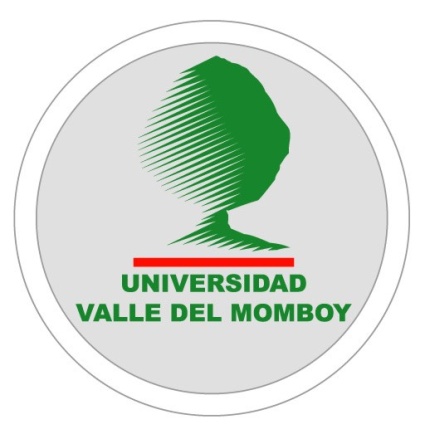 UNIVERSIDAD VALLE DEL MOMBOYFACULTAD DE INGENIERÍAESCUELA DE COMPUTACIÓN VALERA, ESTADO TRUJILLO
Software Educativo para la Enseñanza de Estructuras de Control de Programación Estructurada
Autor:
Msc. Hellyss Mendoza
Junio 2014
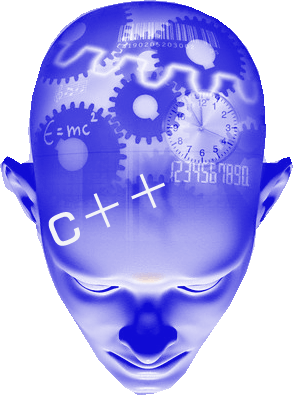 Introducción
Estrategias de Aprendizaje
Aliado
Desarrollo de Software
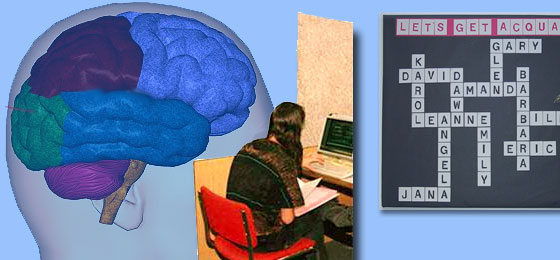 =
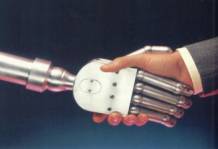 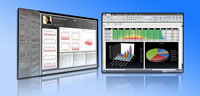 Aprobados
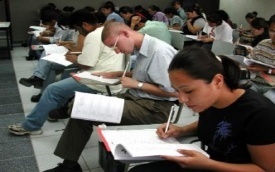 Avances Tecnológicos
Informática Educativa
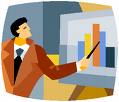 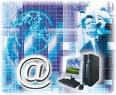 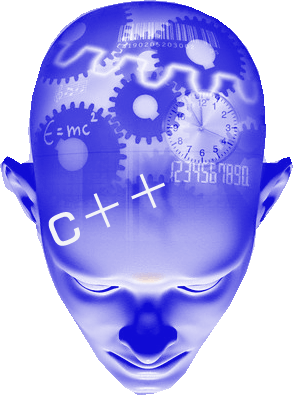 Introducción
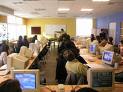 Software Educativo para la enseñanza de Estructuras de Control de Programación Estructurada
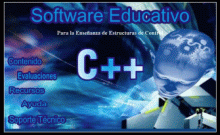 Presenciales
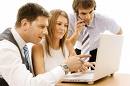 Distancia
Planteamiento del Problema
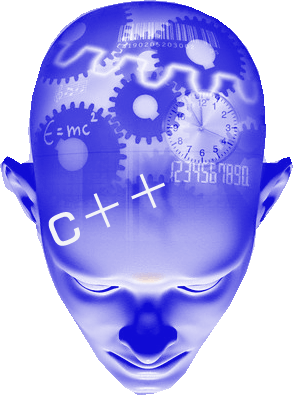 Educación
Software Educativo
Sistema Educativo
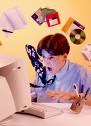 Profesor
Alumno
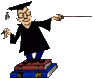 Entorno
Recursos
Planteamiento del Problema
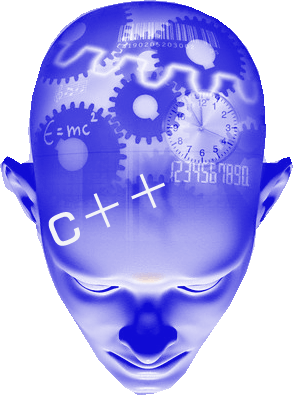 Herramienta Educativa
Elementos de Computación
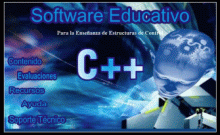 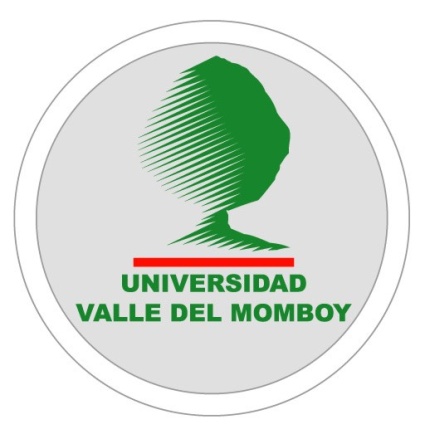 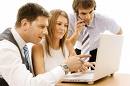 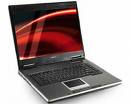 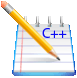 Enseñanza de la Estructura
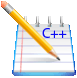 Claroline
X
Autoevaluaciones
Videos Explicativos
Mejor Rendimiento
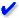 Practicas
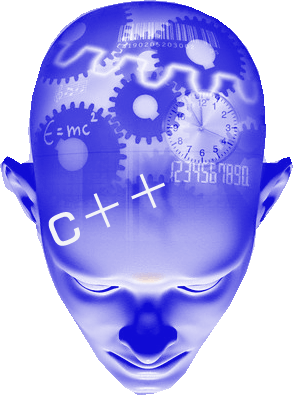 Objetivo General
Desarrollar  un Software Educativo para la Enseñanza de Estructuras de Control de Programación Estructurada.
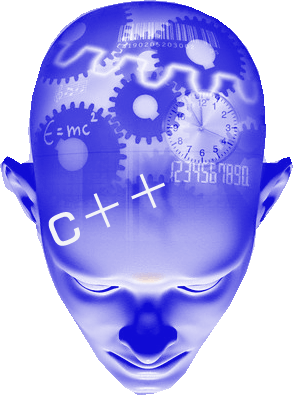 Objetivos Específicos:
Detectar las necesidades y requerimientos tanto funcionales como pedagógicos, en cuanto al aprendizaje de Estructuras de Control de Programación Estructurada.
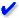 Diseñar la propuesta del contenido del Software Educativo para la enseñanza de Estructuras de Control de Programación Estructurada.
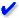 Diseñar la interfaz de usuario del Software Educativo para la enseñanza  de Estructuras de Control de Programación Estructurada.
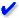 Implantar el Software Educativo  para la enseñanza de Estructuras de Control de Programación Estructurada.
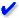 Realizar una evaluación preliminar del Software Educativo, por parte de los usuarios y docentes de la materia.
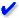 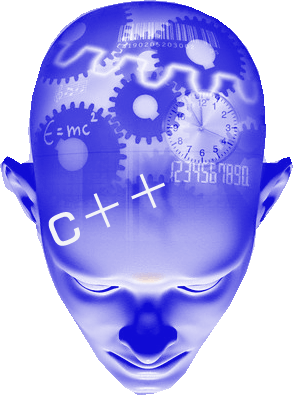 Justificación
La realización de esta investigación, se justifica desde (3) tres puntos de vista:
Teórico
Metodológico
Práctico
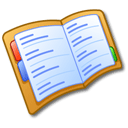 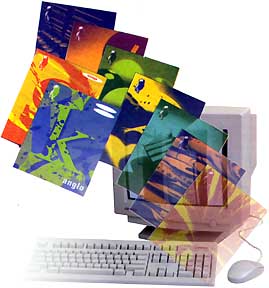 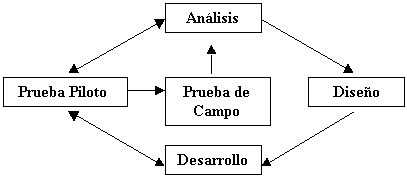 Álvaro Galvis
Teoría Fácil y Concisa
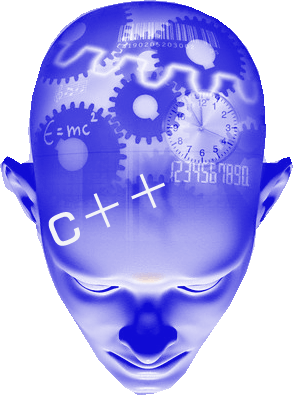 Delimitación
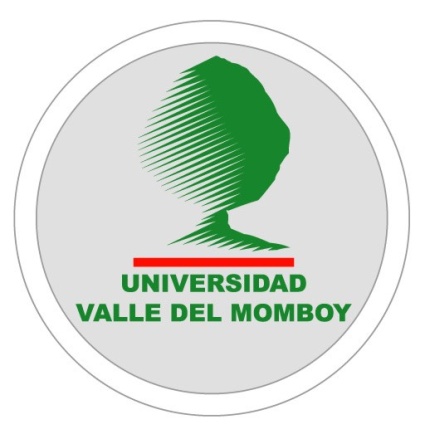 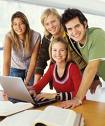 Desarrollo de Software
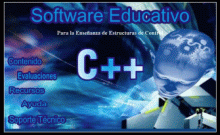 Septiembre 2007 Septiembre 2008
Estructuras de Control
Ingeniería de Computación
Secuencial
Condicionales
Repetitivas
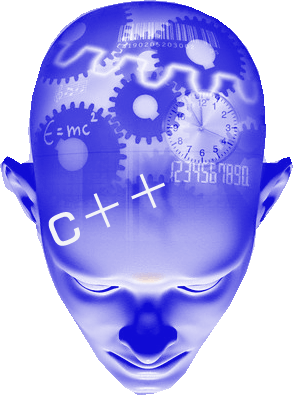 Antecedentes
Castellanos y Macías (2003). I.U.T.E.T “Software Educativo de la Presencia Geohistora de Simón Bolívar y las Rutas Trujillanas del Ejercito Libertador”
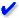 Valderrama (2004), “Software educativo para el aprendizaje de la lectura y redacción de segundo grado de educación básica”,
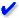 Lizardo (2004), Desarrollo un software educativo para el aprendizaje de la habilidad  numérica del curso introductoria de la Universidad ”Valle de Momboy”,
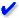 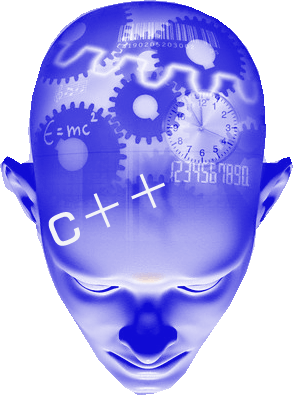 Metodología
Análisis
Prueba de Campo
Prueba Piloto
Diseño
Desarrollo
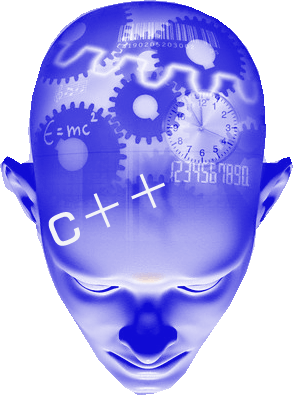 Metodología
FASE I: ANÁLISIS DE LOS REQUERIMIENTOS
   
   El objetivo de esta etapa es determinar el contexto en el cual se va a crear la aplicación y derivar de allí los requerimientos que deberá atender la solución interactiva, como complemento a otras soluciones basadas en uso de otros medios (personales, impresos, audiovisuales), teniendo claro el rol de cada uno de los medios educativos seleccionados y la viabilidad de usarlos.
Edad
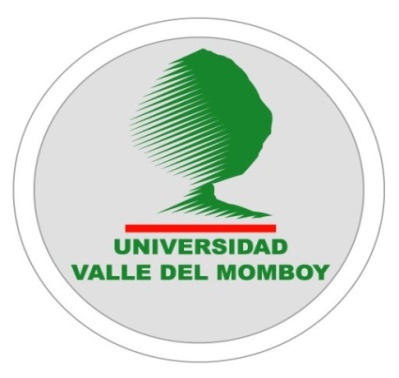 Aptitudes
Actitudes
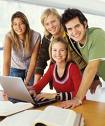 Experiencias Previas
Los intereses o motivadores por aprender
determinar la necesidad o problema a atender
Necesidad Educativa
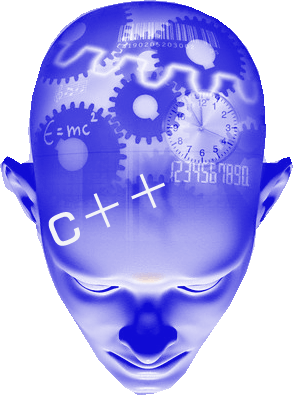 Metodología
FASE I I: ESPECIFICACIÓN DE LOS REQUERIMIENTOS 
     La especificación de requerimientos debe contener lo siguiente:
   Descripción de la Aplicación: contiene características  particulares de la aplicación dentro de determinado dominio: área de contenido, restricciones, y otros. Se hace una descripción de lo que hará la aplicación.
   Además se deben dejar clara las restricciones que tendrá y una descripción de los posibles escenarios de interacción que tendrá el usuario.  
.
Descripción de la Aplicación
Software Educativo
Requerimientos Funcionales
Estructuras de Control
Desarrollo
Interacción H-M
Calidad
Secuencial
Condicionales
Repetitivas
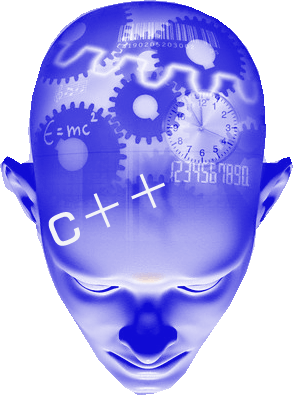 Metodología
FASE III: DISEÑO

   El diseño del micromundo interactivo se realiza a tres niveles diferentes: educativo, comunicacional y computacional. Al diseñar el ambiente en el que se desarrollará la acción se deben definir claramente los elementos que se determinaron como necesarios en todo micromundo interactivo y aquellos deseables que convenga para el caso. La identificación de estos elementos en esta etapa permite crear mayor vínculo con la etapa de desarrollo. Muchas de las decisiones importantes del micromundo y su comportamiento se toman aquí.
DISEÑO EDUCATIVO
CONTENIDO Y SU ESTRUCTURA
   SISTEMA DE MOTIVACIÓN 
  SISTEMA DE EVALUACIÓN
DISEÑO COMUNICACIONAL
Mecanismo que facilitan la navegación a través de
 las páginas. 
Todas las páginas deben tener por lo menos un enlace.
Proporcionar la información requerida en el menor plazo posible.
La interfaz gráfica debe ser sencilla y consistente.
Estabilidad de diseño.
DISEÑO COMPUTACIONAL
DISEÑO DE LA ESTRUCTURA
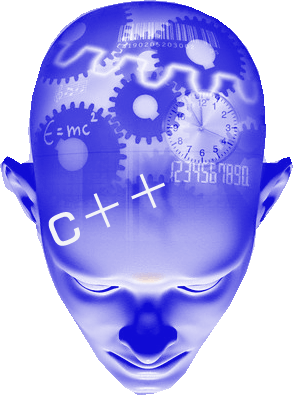 Metodología
FASE IV: 
DESARROLLO

   En esta fase  se implementa la aplicación usando toda la información obtenida anteriormente. Se toma la definición de clases y se implementa en el lenguaje escogido, tomando en cuenta las restricciones computacionales que se tengan.
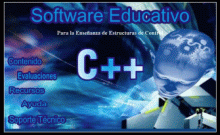 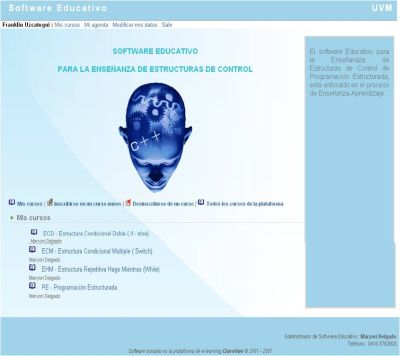 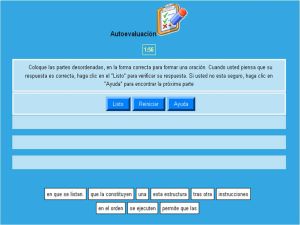 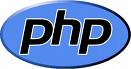 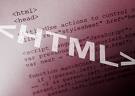 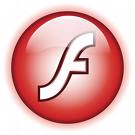 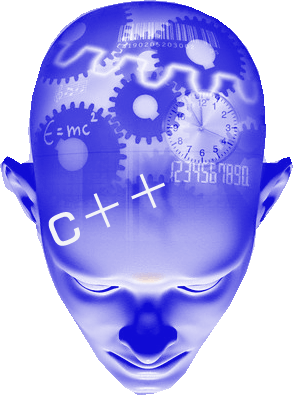 Metodología
FASE V: 
PRUEBA  PILOTO Y DE CAMPO

      La metodología propuesta permite ir depurando los componentes del modelo generado, haciendo validación con expertos de los propósitos durante la etapa de diseño y prueba uno a uno  los módulos desarrollados, a medida que estos están funcionales.
Verificación de cada uno de los enlaces.
Verificación del contenido.
Verificación de la auto-evaluaciones
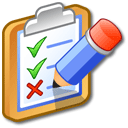 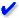 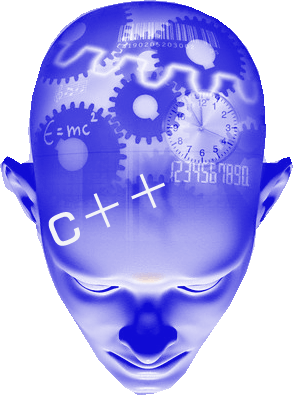 Conclusiones
Se pudo, detectar las necesidades y requerimientos tanto funcionales como pedagógicos, en cuanto al aprendizaje de Estructuras de Control de Programación Estructurada , a través de una exhaustiva investigación , donde se detecto un bajo rendimiento en la cátedra Elementos de Computación (prueba piloto) donde se imparte dichas estructura, esto sirvió para  ofrecer un contenido adecuado que contribuyo al proceso de enseñanza aprendizaje de los estudiante.
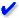 Se logro el diseño del contenido del Software Educativo para el aprendizaje de Estructuras de Control de Programación Estructurada, utilizando la metodología de Álvaro Galvis, la cual fue la más adecuada ya que es la que  enriquecen el proceso de desarrollo de Materiales Educativos Computarizados (MEC) altamente interactivos
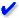 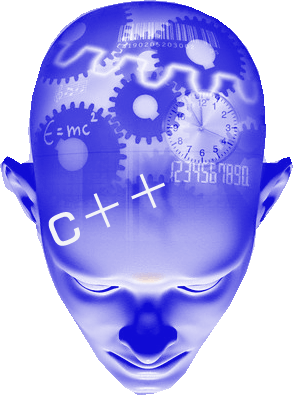 Conclusiones
Se diseño la interfaz de usuario del Software Educativo para el aprendizaje de Estructuras de Control de Programación Estructurada,  para la cual se utilizaron  el lenguaje de programación PHP, lenguaje de Marcas HTML , además de varios programas de diseño como lo fueron: Adobe Flash CS3, Photo Shop , Corel Draw, y otros .Siendo esta fácil de manejar, interactiva y dinámica, además  de ser  muy completa.
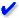 Se Implanto el Software Educativo  para la enseñanza de Estructuras de Control de Programación Estructurada, en el laboratorio de Computación para la evaluación del mismo.
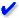 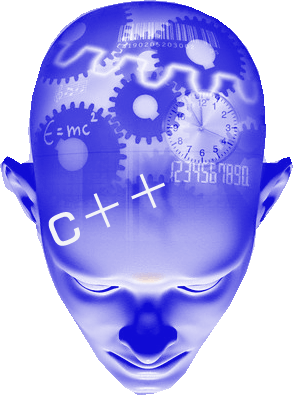 Conclusiones
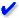 Se realizó una evaluación preliminar del Software Educativo, por parte de los jurados y tutor, logrando así depurar errores y verificar su contenido, siendo este el adecuado para la enseñanza de las estructuras de control de programación estructurada.
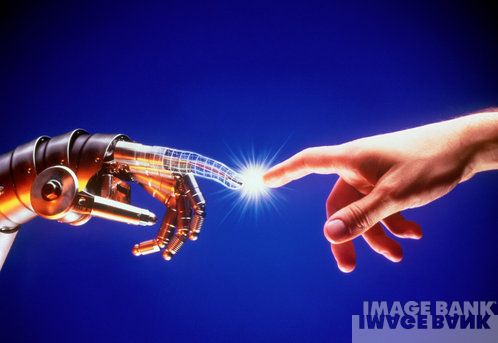 “No se sale adelante celebrando éxitos, sino superando fracasos”. (Orison S. Marden)